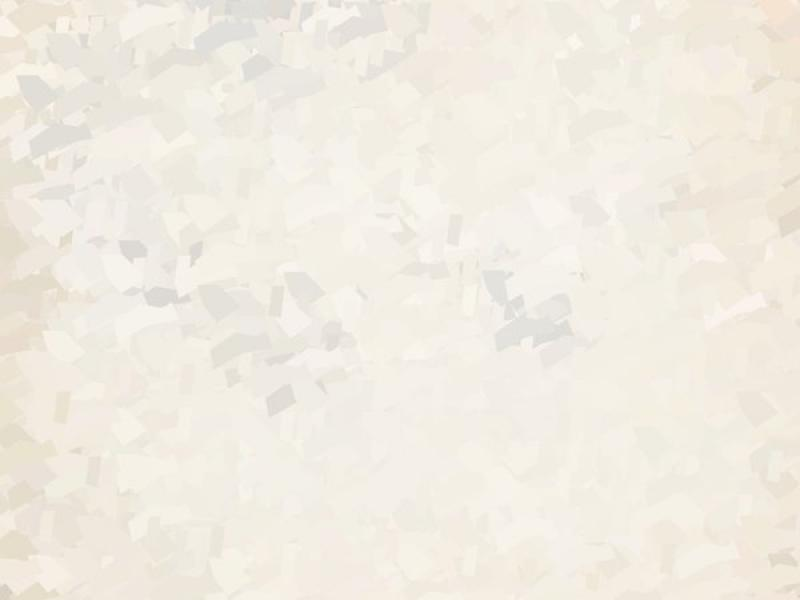 Individual Work & Collective Work
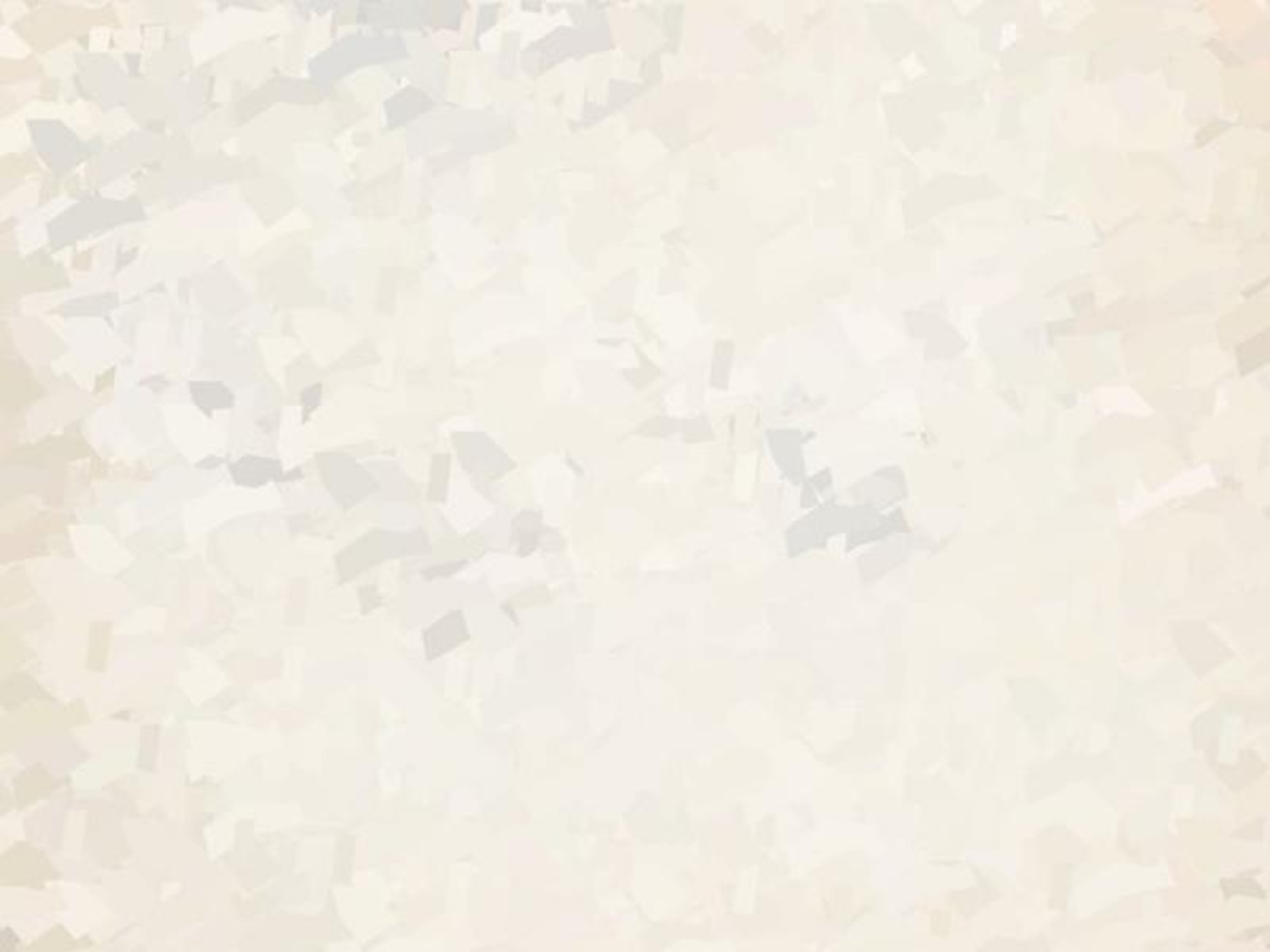 We are the Church
Acts 2:47 the Lord added to the church daily those who were being saved 
1 Corinthians 12:12-14 the body is one and has many members
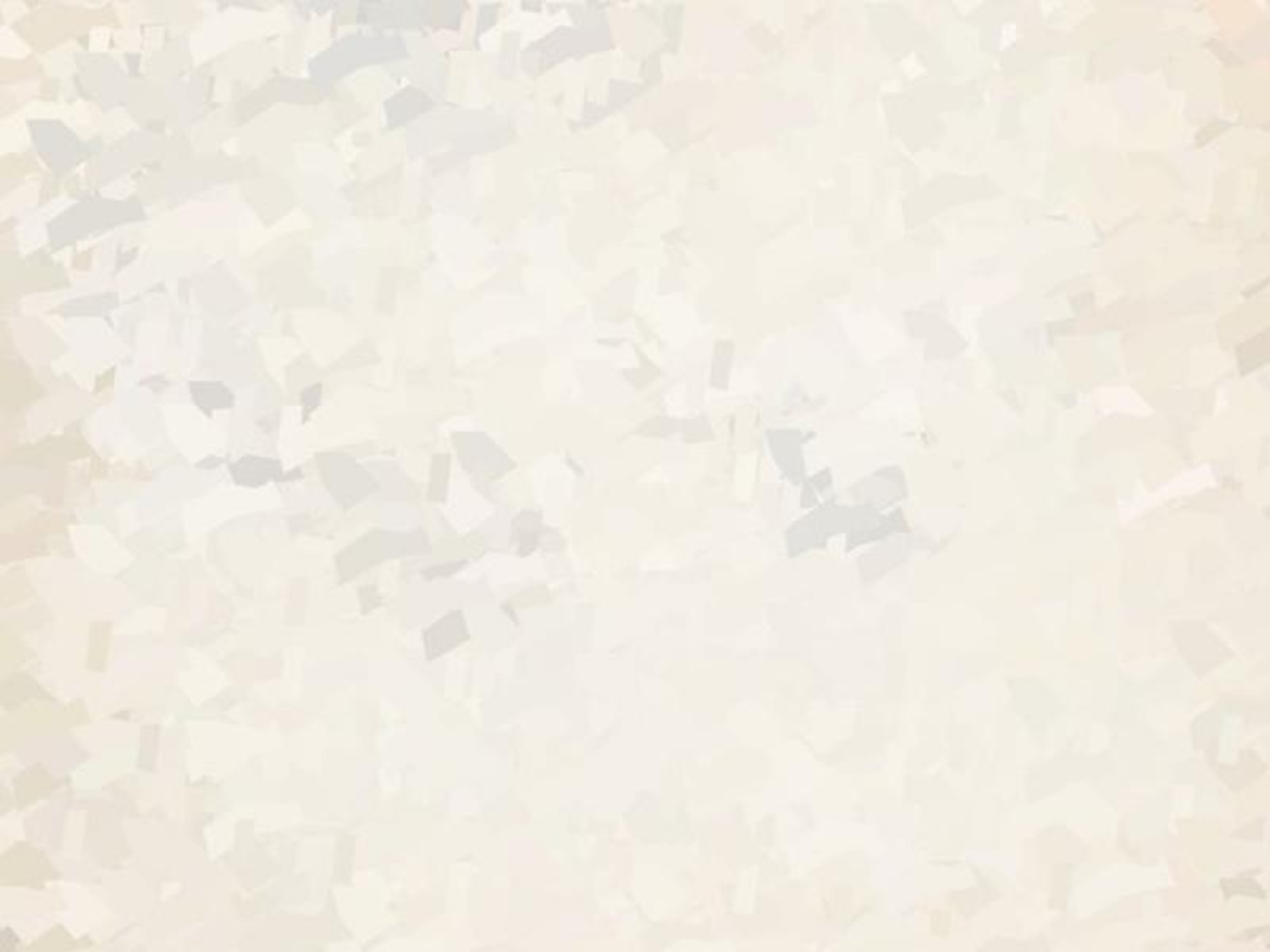 Individual Works with Collective Works
Hebrews 10:24-25 assembling with one another
Acts 20:7 Lord’s supper 
Colossians 3:16 singing 
1 Timothy 3:1-13 elders and deacons
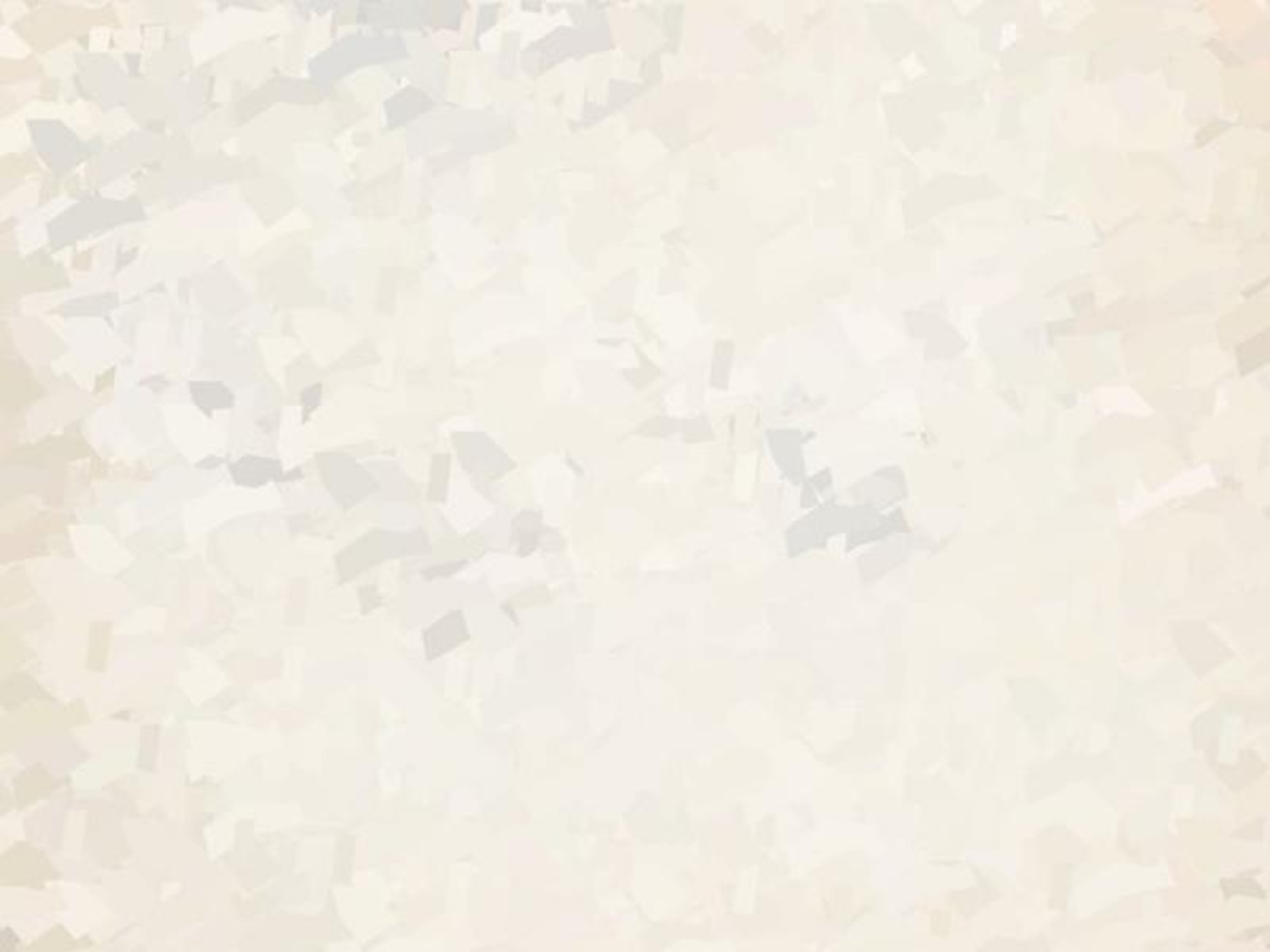 Induvial Commands
Ephesians 5:22-33 husbands & wives
Ephesians 6:1-2 parents and children
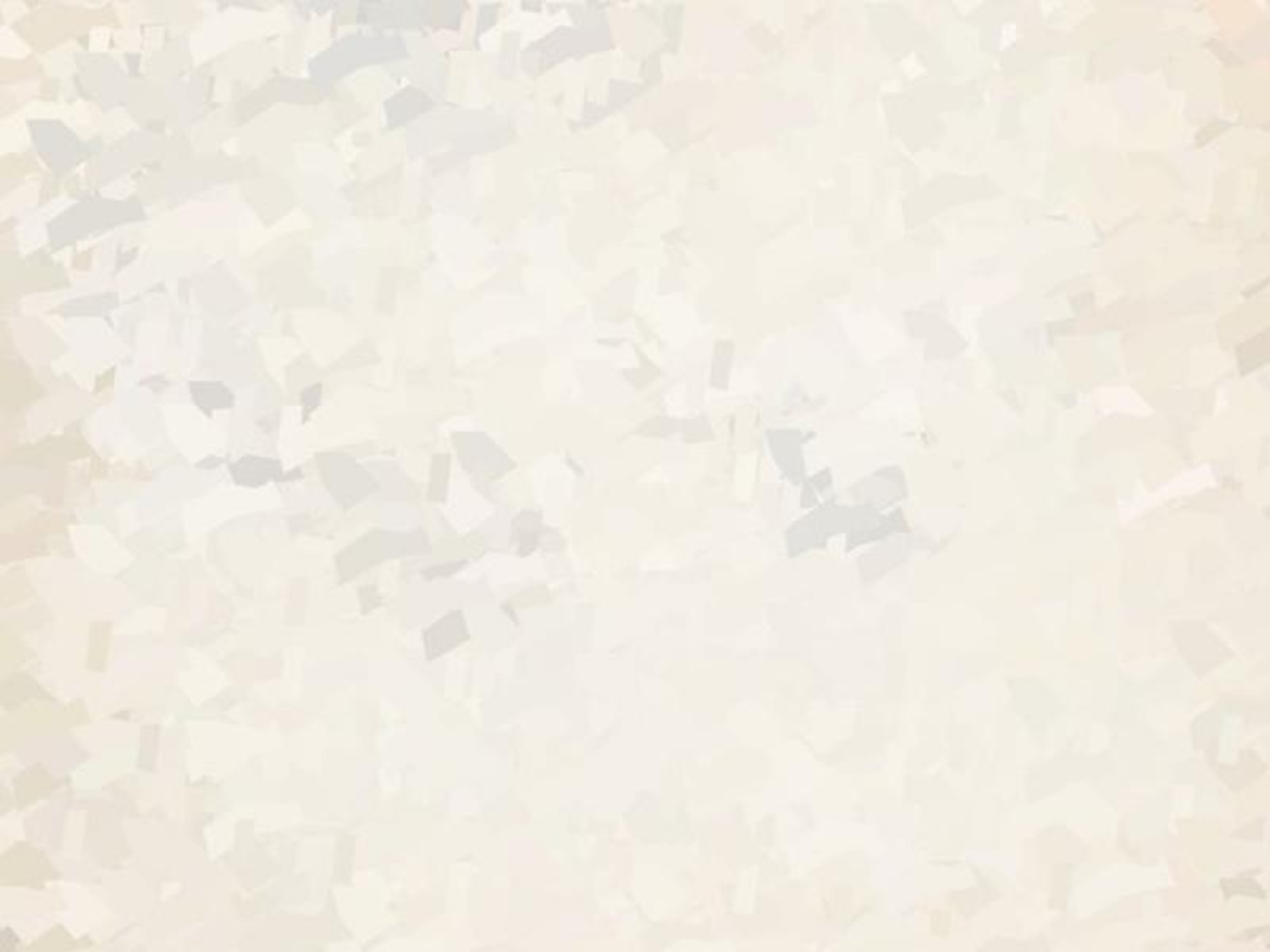 Individually Judged
Philippians 2:12 work out your own salvation 
Romans 2:6-8 render each one according to his works